الأنـــف
لنتذكر معاً ما تعلمناه سابقاً
عرف اللسان
أداةُ النطقِ والمضغ وهو عضو حاسةِ التذوقِ
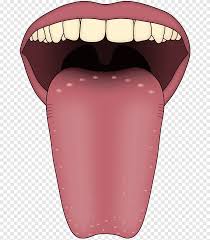 ما الأنفُ وما أقسامهُ
يعتبرُ الأنفُ عضو الشمِّ عند الأنسانِ, والشمُّ هو إحدى الحواسِّ الخمسِ, فالأنفُ يسمحُ لنا بأن نشمَّ الروائحَ ونُميزَ فيما بينها من حيثُ الرائحةِ
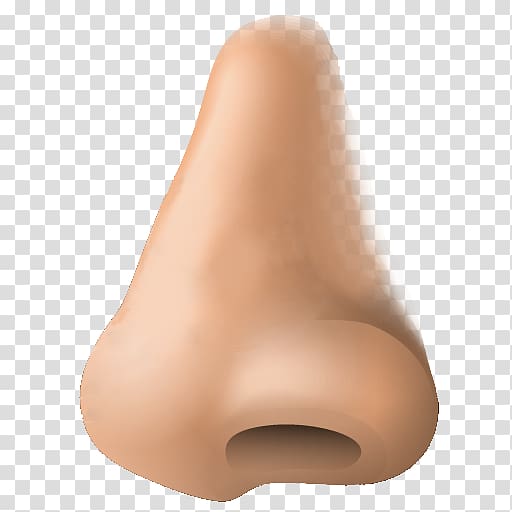 الأنفُ
جزءٌ من الجهازِ التنفسيّ وهو مسؤولٌ عن الشمِ
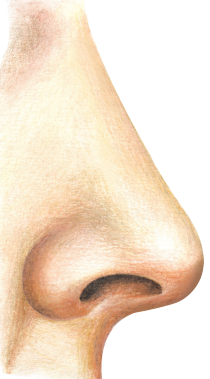 الأنفُ
بروز يقعُ وسط الوجه
ينقسمُ إلى حفرتين أنفيتين, بينهما حاجزٌ
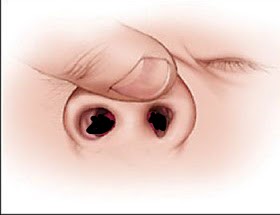 الأنفُ
يبطنُ الحفرتين الأنفيتين غشاءٌ مخاطي
تتفرع في أعلى الحفرتين الأنفيتين نهاياتُ العصبِ الشميّ
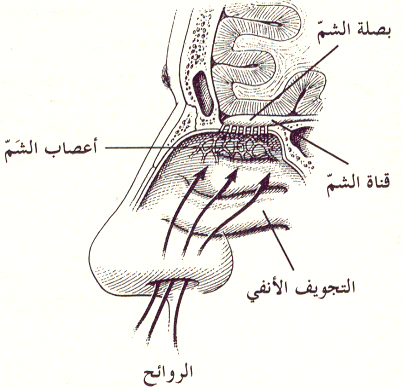 الأنفُ
تتصل كلّ حفرةٍ أنفيةٍ:
مع الوسطِ الخارجي بفوهة يدخل منها الهواء
مع الوسط الداخلي بفوهةٍ مع البلعومِ
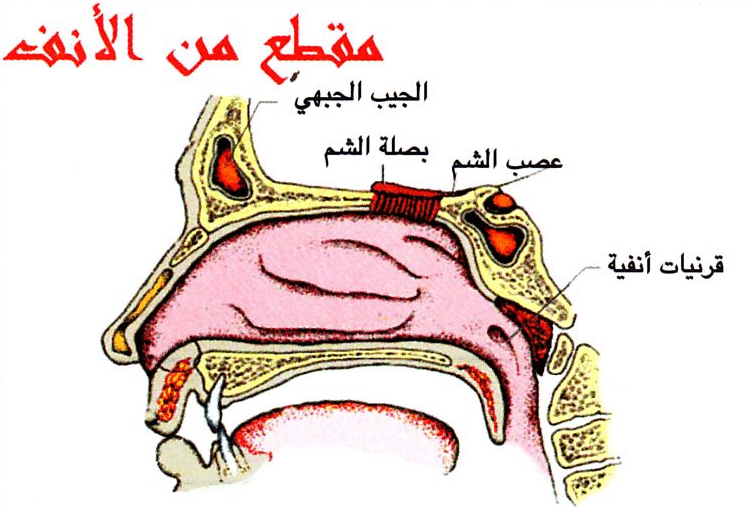 ما وظيفةُ الغشاء المخاطي
الغشاءُ المخاطيّ يدفئُ هواءَ الشهيق , وينقيه من الغبارِ والجراثيم
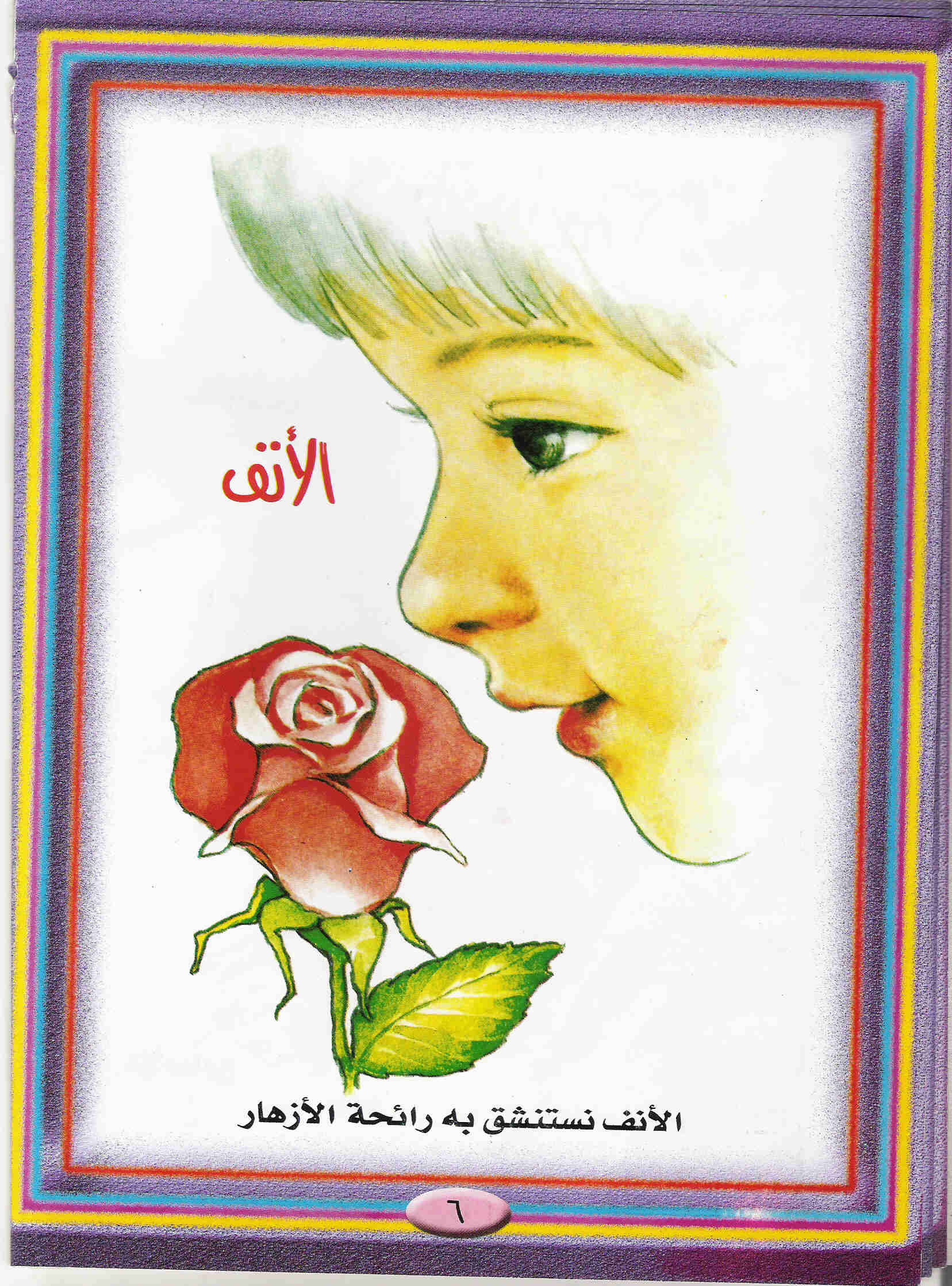